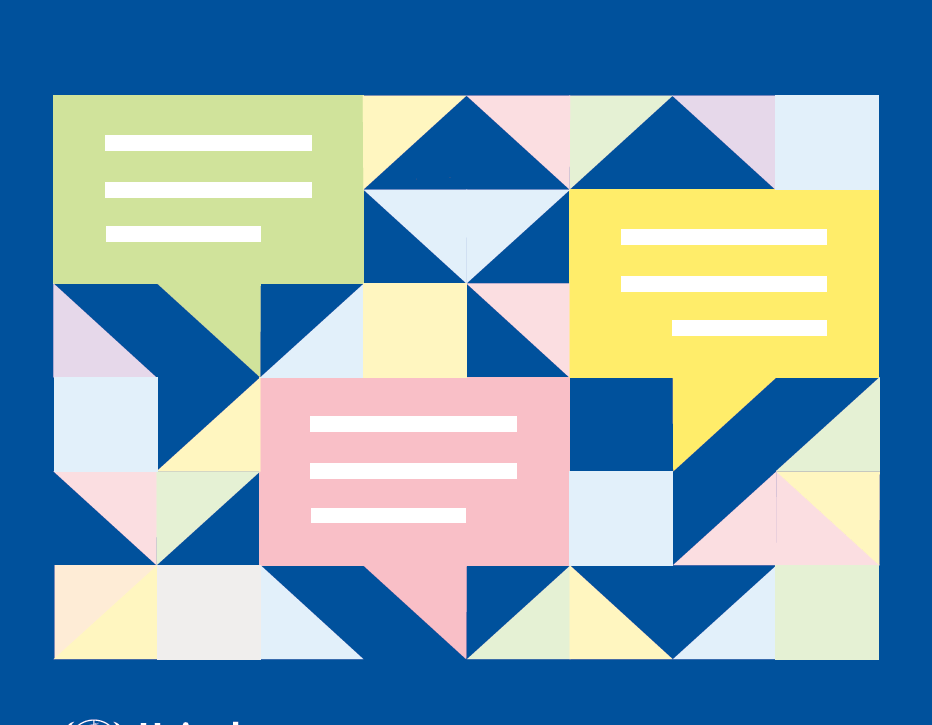 Leadership dialogue 2024
Personal use of social mediaHow is my online behaviour?
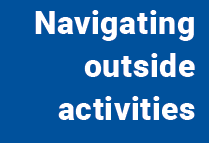 INTRODUCTION
[Speaker Notes: Welcome 
“Welcome to this year’s Leadership Dialogue—thank you for making the time to be here today. I’d like to introduce today’s session by sharing with you the background and context for the 2024 Leadership Dialogue.” 

“Each year, the Leadership Dialogues provide us with an opportunity to discuss topics with great meaning for our work. This year’ topic is: Navigating outside activities. 

This Leadership Dialogue is not designed to prevent us from engaging in outside activities but to remind us that we are the face of the Organization, with ensuing obligations, and to encourage us to ensure that our engagement in any outside activity does not call into question our integrity, independence, and impartiality as staff of the Organization.]
INTRODUCTION
[Speaker Notes: Ground rules
To help ensure we have a good discussion today, let’s agree on some ground rules for how we will work together.
Please participate, and help others to participate too, for example by listening as well as speaking.
Feel free to ask any questions, at any time—questions are good!
Here are some ground rules (from www.hsdinstitute.org) which are useful when discussing complex subjects where people may have different opinions:
Turn judgement into curiosity (that is, rather than judging someone for what they say, ask yourself why they might be saying that).
Turn disagreement into shared exploration (that is, if there is a difference of opinion, use it as an opportunity to explore different perspectives and experiences).
Turn defensiveness into self-reflection (that is, if something someone says makes you feel defensive, ask yourself what it is about you that is making you react in that way).
Turn assumptions into questions (that is, rather than assume what someone means, ask). Are there any other ground rules you would like us to be following?]
INTRODUCTION
YOUR PARTICIPATION MATTERS
If you feel uncomfortable discussing anything that comes up in this Dialogue, please reach out to me, OHR, or the Ethics Office after the session.
A useful resource for staff related to ethics is The Roadmap (check the Ethics Office ISeek page).
[Speaker Notes: YOUR PARTICIPATION MATTERS
Sometimes the Leadership Dialogue discussions bring up difficult issues which you may not want to discuss with your colleagues.
If there is anything that comes up in this Dialogue that you do not feel comfortable discussing with others, please speak with me after the session.
If you do not feel comfortable speaking with me, there are many others you can turn to such as the OHR and the Ethics Office. 
Another resource, published by the Ethics Office, is The Roadmap. It is a guide for those seeking assistance and is available on the Ethics Office iSeek page.]
INTRODUCTION
TODAY’S AGENDA
Our obligations re engagement in outside activities
Opening activity: a personal example
Discussion of scenarios 
Closing activity: take away lessons
[Speaker Notes: Overview
“Our colleagues at the Ethics Office have developed materials to guide our discussion. I have already participated in a similar session, so I am familiar with the materials. I think you will find them interesting.
Here is an overview of our session today, which will take us about 90 minutes in total:
I will give a brief reminder of our obligations as international civil servants. 
We will then have an initial discussion about outside activities. —I will share a personal example as a starting point.
Then we will discuss two or three scenarios based on or related to engagement in outside activities. We will most likely discuss two, but if there is time left, we can discuss a third one.
We will end by considering what our responsibilities as international civil servants are when navigating outside activities. 

Any further questions at this point?

Let us get started.”]
OUTSIDE ACTIVITIES
INTRODUCTION
Examples: public speaking engagement, advising a local community organization, or publishing material related to the United Nations, etc. 
Not part of our official duties or functions, not acting as a representative of the UN
On our own time, and at our own expense.
[Speaker Notes: Introduction

Many of us may have engaged in an outside activity at one time or another during our UN careers, whether
that was a public speaking engagement in our personal capacity, serving as an advisor to a local community
organization, or publishing material related to the purpose, activities, or interests of the United Nations.

Outside activities are, by definition, not part of our official duties or functions. Consequently, a staff member
engaged in an outside activity is not acting as a representative of the UN. Outside activities are undertaken in our
personal capacity, on our own time, and at our own expense.]
OUTSIDE ACTIVITIES
Potential to call into question our independence and impartiality.
Potential for conflict of interest/ to reflect adversely on the UN
Requirement for prior approval from the SG
Staff Regulation 1.2 (o) (p), Staff Rule 1.2(r), section 11 of ST/IC/2006/30.
[Speaker Notes: Some outside activities have the potential to call into question our independence and impartiality, and/or create a
conflict-of-interest situation and/or reflect adversely on the Organization.

Outside occupation or employment, outside activities that relate to the purpose, activities or interest of the United
Nations and participating in boards, panels, committees, expert groups or similar bodies that are external to the
Organization require prior approval of the Secretary-General, pursuant to Staff Regulation 1.2 (o) and (p), Staff
Rule 1.2(r), as well as ST/IC/2006/30, Section 11. Some activities can be engaged in at our discretion, as provided
for in ST/AI/2000/13, “Outside activities”.]
OUTSIDE ACTIVITIES
STAFF REGULATION 1.2 M
“A conflict of interest occurs when, by act or omission, a staff member’s personal interests interfere with the performance of his or her official duties and responsibilities or with the integrity, independence and impartiality required by the staff member’s status as an international civil servant. When an actual or possible conflict of interest does arise, the conflict shall be disclosed by staff members to their head of office, mitigated by the Organization and resolved in favour of the interests of the Organization”
[Speaker Notes: In considering whether an outside activity may give rise to a conflict of interest, it would be important to keep in
mind Staff Regulation 1.2(m) which states:
“A conflict of interest occurs when, by act or omission, a staff member’s personal interests interfere with the performance
of his or her official duties and responsibilities or with the integrity, independence and impartiality required by
the staff member’s status as an international civil servant. When an actual or possible conflict of interest does arise,
the conflict shall be disclosed by staff members to their head of office, mitigated by the Organization and resolved in
favour of the interests of the Organization.”]
LD GOALS
QUESTIONS
Why is it important to obtain prior authorization?
Why is it necessary to obtain clearance of certain personal manuscripts prior to publication?
Is it a conflict of interest to serve on certain panels or committees?
Can staff use their UN title, or identify their UN affiliation?
Is it appropriate to promote personal business interests at work or to work partners?
[Speaker Notes: In this Leadership Dialogue, we ask:
1. Why is it important to obtain prior authorization to engage in an outside occupation or employment, an outside
activity that relates to the purpose, activities or interest of the United Nations, and to participate in external
boards, panels, or committees?
2. Why is it necessary to obtain clearance of a personal manuscript relating to the purpose, activities, or interest
of the UN prior to publication?
3. Is it a conflict of interest to serve on an external panel or committee in your personal capacity on issues that
are directly related to your area of work?
4. Can staff use their UN title, or identify their UN affiliation, when serving in a personal capacity on an external
board, panel or committee?
5. Is it appropriate for a staff member to promote their personal business interests at their UN workplace, or to
any entity or individual that they have engaged with in the performance of their UN duties?]
LD GOALS
TAKE AWAYS
Complete separation between personal activity and UN status, responsibilities.
Conflicts of interest shall be mitigated in favour of the interests of the Organization.
Office or knowledge gained from official functions is not to be used for private gain.
Participation in certain outside activities requires prior approval
UN information that has not been made public, is not to be communicated without authorization; office is not be used for personal benefit.
[Speaker Notes: This Leadership Dialogue will help us better understand the following topics:
1. Staff must ensure the complete separation between their personal activity and their UN status and official
responsibilities.
2. An actual or possible conflict of interest shall be mitigated by the Organization and resolved in favour of the
interests of the Organization.
3. Staff should not use their office or knowledge gained from their official functions for private gain, financial or
otherwise, or for the private gain of any third party, including family, friends, and those they favour.
4. Participation in a personal capacity in boards, panels, committees, expert groups or similar bodies that are
external to the Organization requires prior approval of the Secretary-General. Similarly, exercise of a profession,
whether as an employee or an independent contractor for any non-United Nations entity is covered by the
notion of “occupation” and “employment” and requires the approval of the Secretary-General.
5. Staff may not communicate, to any source, UN information that has not been made public, except in the normal
course of their duties or by authorization of the Secretary-General nor may staff use their office for personal
benefit.]
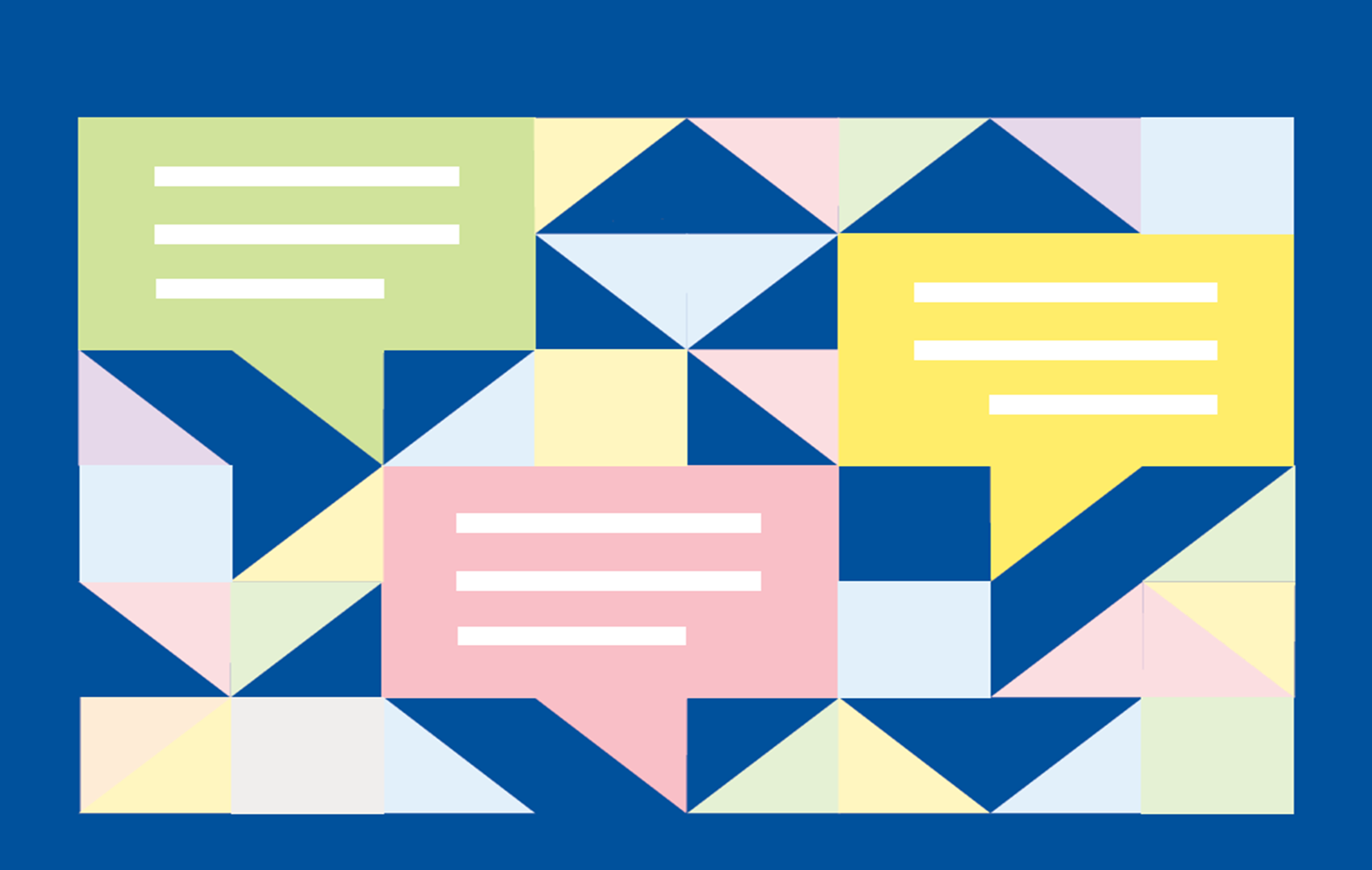 A PERSONAL EXAMPLE
[Speaker Notes: Let’s move on now to our opening activity. We have about 10 minutes to work on this.

For this first activity, I’d like to share with you a personal story relating to navigating outside activities.”]
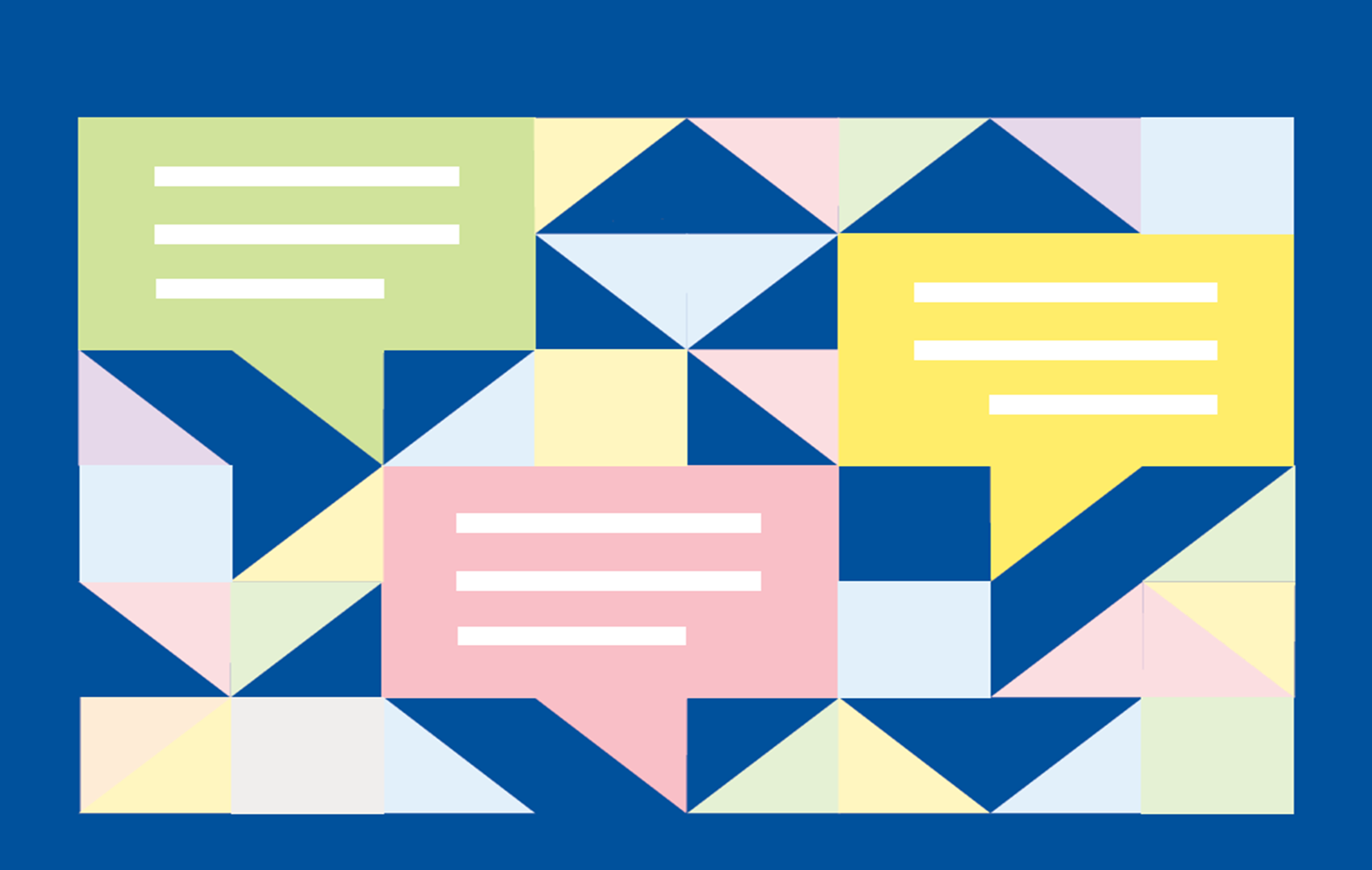 SCENARIOS
[Speaker Notes: SCENARIOS

Let’s move on now to the scenarios. The scenarios we will discuss today relate to engagement in outside activities
and how to navigate this as international civil servants. We will discuss two scenarios and if there is time, we will discuss a third. We have about 25 minutes to discuss each scenario.
 
All the scenarios can be found in the Participant’s Guide which you have already received. Then say either:

Let us start with scenario 1/2/3.

Or ask:

Which scenario would you like to discuss first?]
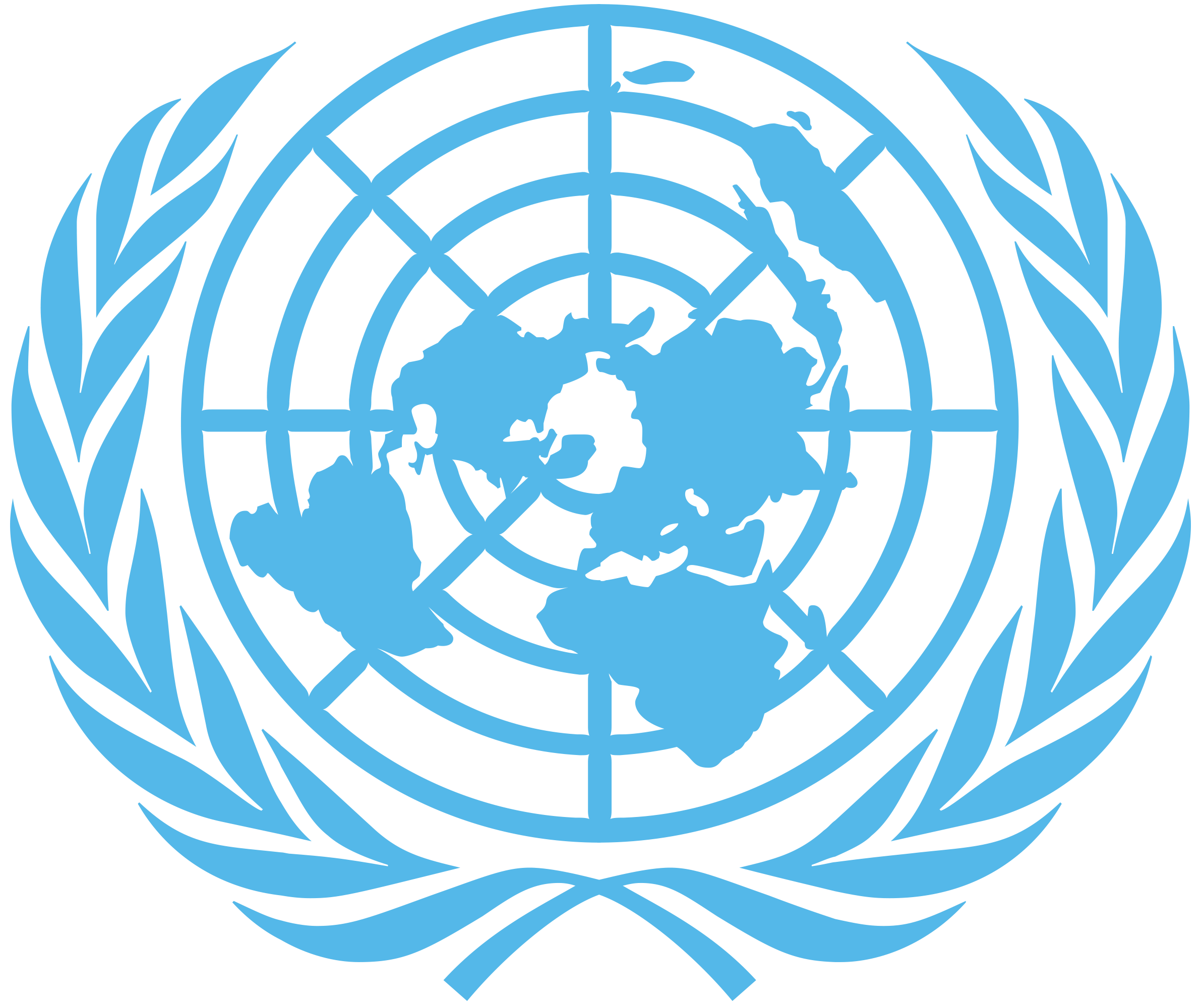 Scenario 1:	Personal academic writings 			ON UN-RELATED TOPICS
Many staff members pursue academic studies in their personal time. Students pursuing higher degree programmes may be required to write a master’s or doctoral dissertation. UN Staff members undertaking such personal studies occasionally seek to write about a topic related to the work of the United Nations, including their own area of responsibility with the Organization.
Sergey is a Project Coordinator at a UN field mission in Talusia. He is pursuing his master’s degree in international development. He has decided to write his master’s thesis on “Women and economic development in Talusia”, an issue that he also deals with as part of his UN duties.
[Speaker Notes: SCENARIO 1: Personal academic writings on UN-related topics

Invite a participant to read the scenario to the group
This scenario can also be found in the Participant’s Guide.]
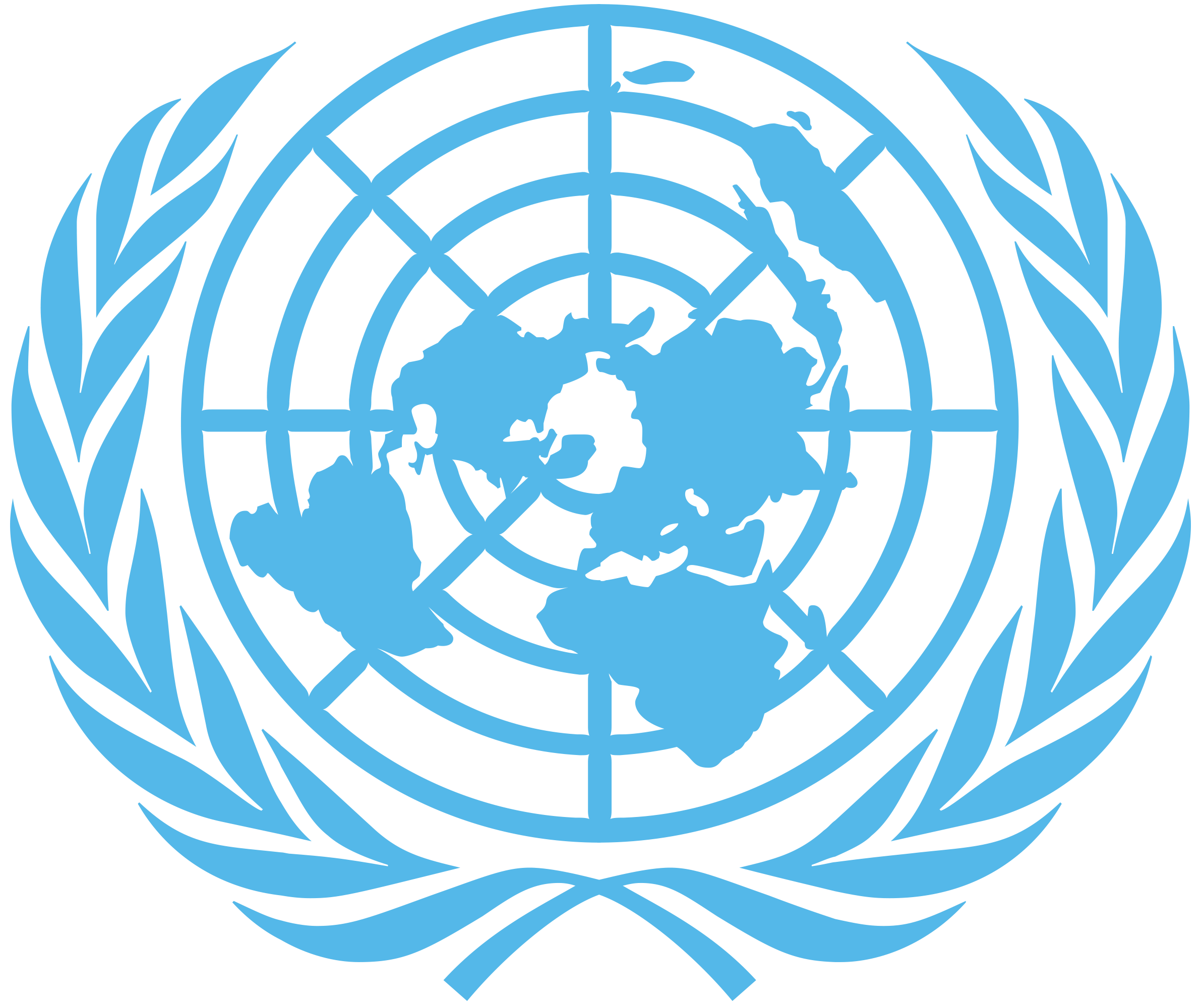 Scenario 1: (cont.)
He has written an email to his Human Resources Office to get approval to conduct questionnaires and interviews with his UN colleagues and counterparts on this topic.
Sergey plans to carry out questionnaires and interviews with UN staff, including UN personnel within the Talusia country team, his interlocutors in the Ministry of Finance and staff of a local NGO that he interacts with in his UN capacity. 
Sergey mentioned in his email to the Human Resource Office that his proposed thesis is based on his current work for the mission.
[Speaker Notes: SCENARIO 1:

Invite a participant to read the scenario to the group
This scenario can also be found in the Participant’s Guide.]
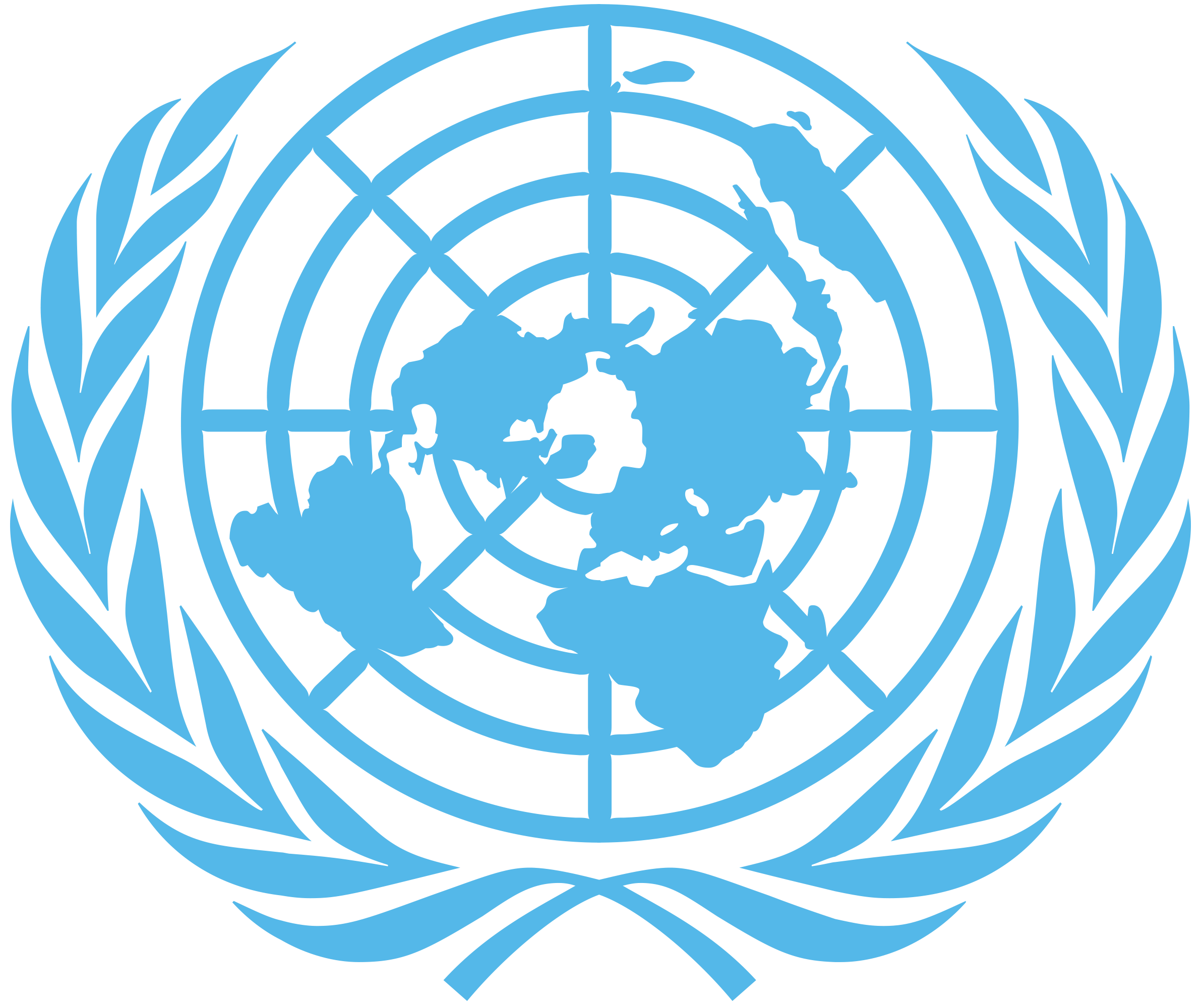 Scenario 1: (cont.)
He gave assurances that the identities of those responding to the questionnaires will remain confidential and that the information gathered through the interviews will only be used as raw data to conduct analysis and will not be copied or quoted. His thesis will be submitted to an academic review panel and once approved, it will then be published in an academic journal. 
Sergey’s Human Resources Office, however, has advised him to choose a thesis topic that is not directly related to his UN functions or the mission. Sergey is accordingly considering writing his thesis on another topic using only publicly available UN information, if required.
[Speaker Notes: SCENARIO 1:

Invite a participant to read the scenario to the group
This scenario can also be found in the Participant’s Guide.]
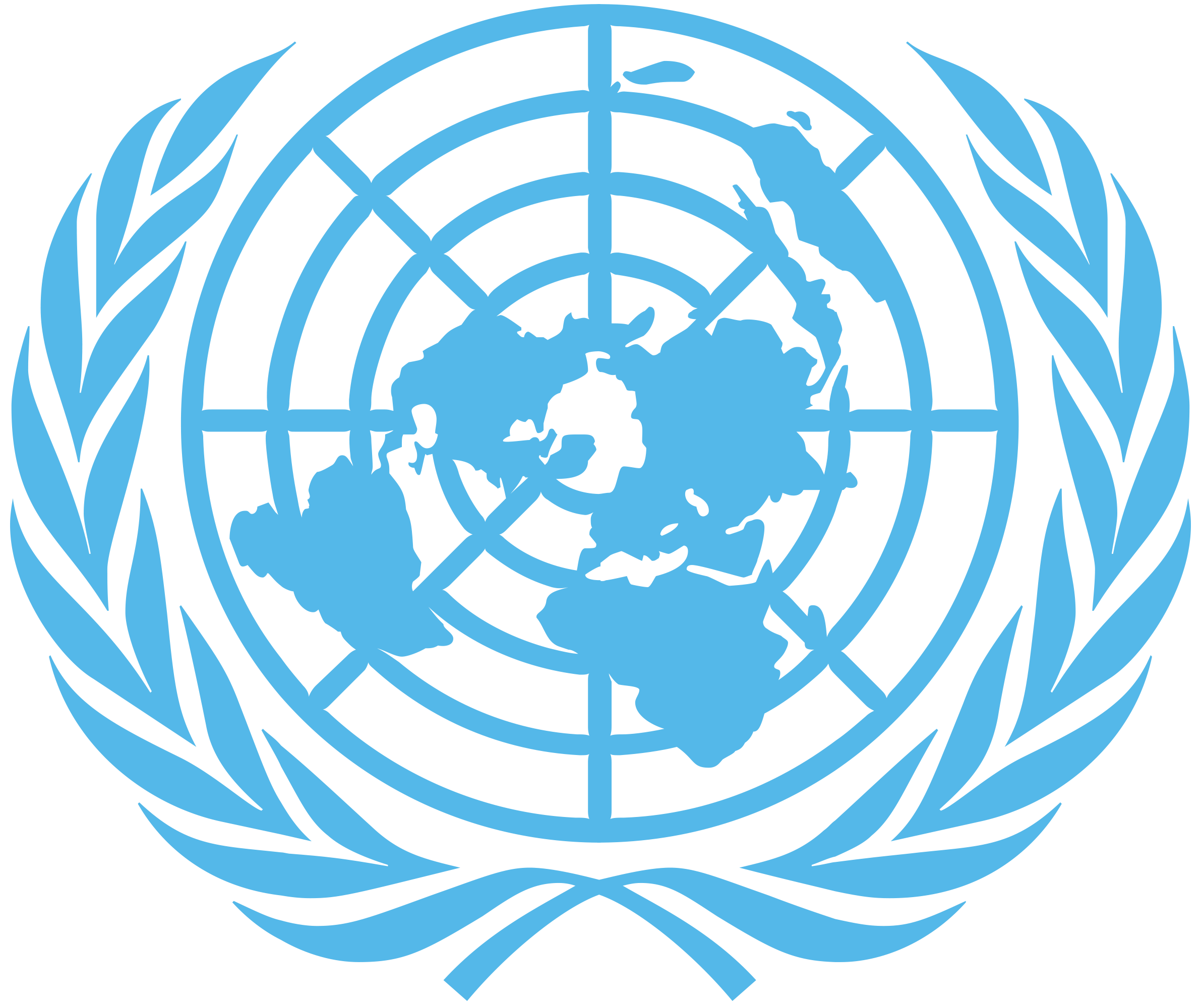 Scenario 1: Discussion
Facilitator will read out questions from the Leader’s Guide to facilitate the discussion
Participants are encouraged to contribute their views and experiences.
[Speaker Notes: Discussion Question
Follow Up Questions
Important Points
1. What does Sergey need to know before undertaking personal academic study on a UN-related topic that will be published?

Does Sergey need approval to undertake external studies?
Can Sergey carry out surveys, questionnaires or interviews of UN staff and his counterparts in connection with his personal academic studies?
Does Sergey need approval to publish an academic thesis?
 
Studies that take place outside working hours or while the staff member is on leave may be engaged in at the staff member’s discretion. (Section 5.2, ST/AI/2000/13 Outside Activities)
Staff are required to exercise the utmost discretion with regard to all matters of official business (Staff Regulation 1.2(i))
Staff may not communicate UN information which has not been made public without authorization nor use their office or knowledge gained from their official functions for private gain (See Staff Regulation 1.2 (g) and(i)). 
Doing so may constitute a misuse of position/office and/or UN resources for personal benefit (Staff Regulation 1.2 (g)). 
It may also have the potential to breach confidentiality and the UN’s title, copyright and patent rights, in any work performed by staff members. (Staff Rule 1.9)
Outside activities that relate to the purpose, activities or interests of the United Nations, e.g., submitting articles, books or other material for publication, requires prior authorization. (Staff Regulation 1.2 (o) and (p), Staff Rule 1.2 (r), ST/AI/2000/13, section 4.1 (d)).

2. Is it permissible for Sergey to write his master’s thesis based on his current work for the mission??
 
 
All rights in any work performed by a staff member as part of their official duties are vested in the UN. (Staff Rule 1.9)
Staff may not use their office or the knowledge they gain from their official functions for private gain, financial or otherwise, or for the private gain of any third party, including family, friends and those they favour. (Staff Regulation 1.2 (g)

3. Does Sergey need to seek approval of the manuscript of his thesis prior to publication if he changes his topic so that it is no longer connected to his UN duties but still relates to the purpose, activities or interest of the UN?
 
 
For publications, approval not only for the activity as such, but also for the manuscript prior to publication, is required if it relates to the purpose, activities or interests of the United Nations. (Paragraph 3 of the Commentary to Staff Rule 1.2(t), ST/SGB/2016/9) 
Approval authority for outside activities, including publications, relating to the UN, rests with the relevant Head of Entity (ST/SGB/2019/2, Annex IV). 
Failing to obtain approval prior to publication may result in administrative and/or disciplinary consequences.

 
4. What does the Head of Entity need to consider when reviewing a publication request?  
 
Approval may be granted in accordance with Staff Regulation 1.2 (p). The proposed publication may be authorized if: 
(i) 	i t does not conflict with the staff member’s official functions or the status of an international civil servant;
(ii) 	i t is not against the interest of the UN; and
(iii) 	i t is permitted by local law at the duty station or where the activity occurs.

The relevant Head of Entity should further ensure that the proposed publication: 
(a) 	 does not breach UN confidentiality requirements (Staff Regulation 1.2(i); 
(b) 	 does not breach the UN’s rights, including title, copyright and patent rights, in any work performed by staff members (Staff Rule 1.9);
(c) 	 provides proper attribution to UN sources used, as appropriate (Staff Regulation 1.2(i); 
(d) 	 does not use knowledge gained from the staff member’s official functions (Staff Regulation 1.2(g)).


5. Should a disclaimer be included in an approved publication relating to the purpose, activities, or interests of the UN?

Where a publication relating to the purpose, activities or interest of the UN has been approved and the author could be identified as working for the UN, a disclaimer is required. 
Publication of material by a publisher, other than a publisher legally subsidiary to any organ of the United Nations, shall require the following disclaimer: “The views expressed herein are those of the author(s) and do not necessarily reflect the views of the United Nations”. (ST/AI/2000/13, section 4.3)]
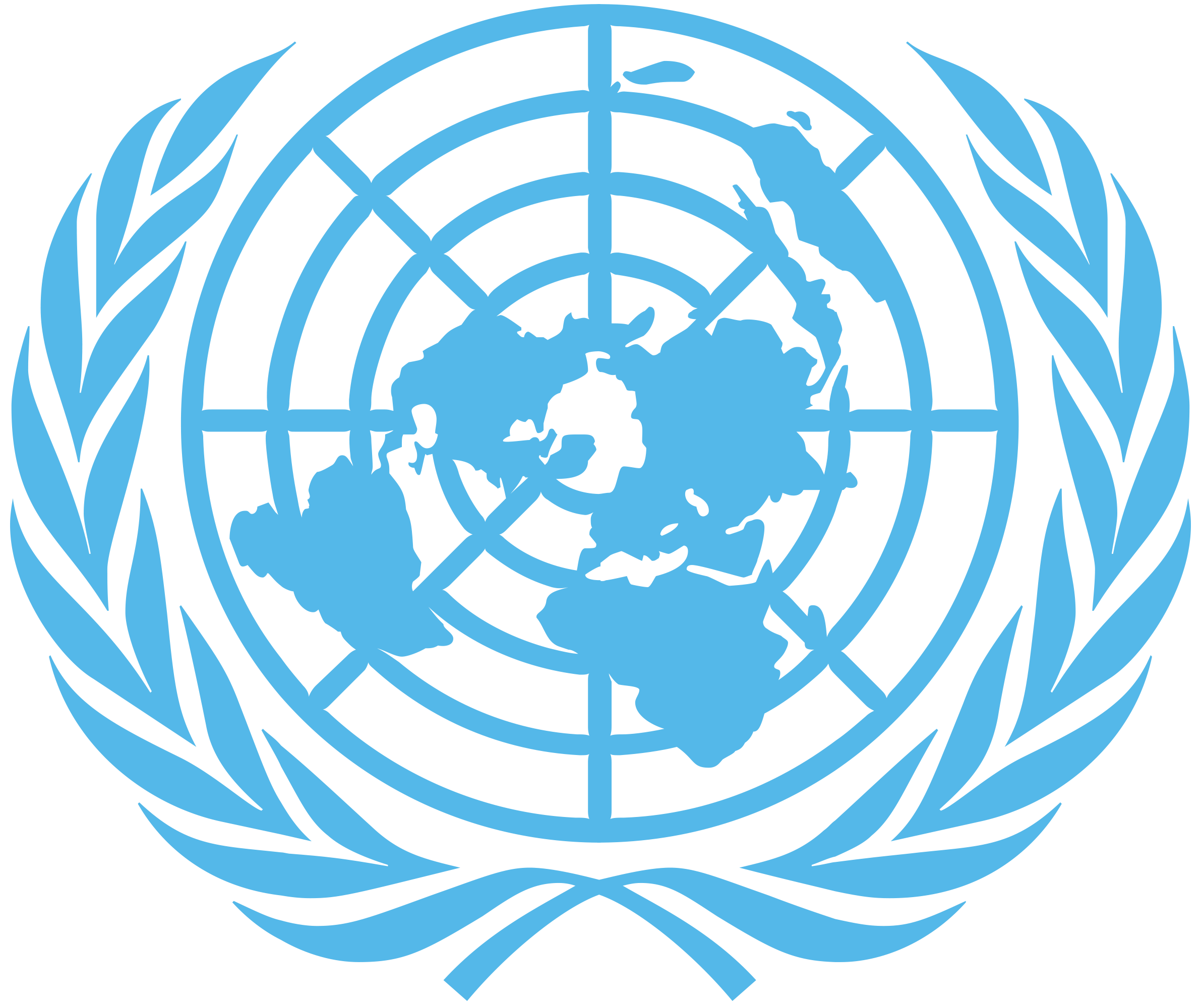 Scenario 1: Key Messages
Staff should not use their office or knowledge gained from their official functions for private gain.
Staff may not communicate UN information that has not been made public, or use their office for personal benefit.
Disclosure of UN insider information (information that has not been made public) could breach confidentiality or jeopardize the Organization’s reputation and credibility. 
All rights, including title, copyright, and patent rights, in any work performed by staff members as part of their official duties shall be vested in the United Nations. 
A staff member cannot participate in any requested survey or questionnaires concerning the United Nations without proper authorization from their UN management. 
In conducting their personal academic studies, including writing research papers, staff must refrain from using UN insider information or access to UN personnel or other UN resources. 
Any intended publication that relates to the purpose, activities, or interests of the UN must receive approval prior to publication and include a disclaimer, as applicable.
[Speaker Notes: Staff should not use their office or knowledge gained from their official functions for private gain, financial or otherwise, or for the private gain of any third party, including family, friends, and those they favour. 
Staff may not communicate, to any source, UN information that has not been made public, except in the normal course of their duties or by authorization of the Secretary-General nor may staff use their office for personal benefit.
Disclosure of UN insider information (information that has not been made public) could breach confidentiality or jeopardize the Organization’s reputation and credibility. 
All rights, including title, copyright, and patent rights, in any work performed by staff members as part of their official duties shall be vested in the United Nations. Therefore, any report or other work produced by a staff member as part of their official duties constitutes UN work product. 
A staff member cannot participate in any requested survey or questionnaires concerning the United Nations without proper authorization from their UN management. 
In conducting their personal academic studies, including writing research papers, staff must refrain from using UN insider information (i.e., information that has not been made public) or access to UN personnel or other UN resources. As an alternative, publicly available information should be considered. 
Any intended publication that relates to the purpose, activities, or interests of the UN must receive approval prior to publication and include a disclaimer, as applicable.]
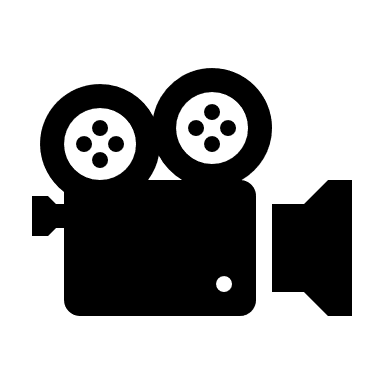 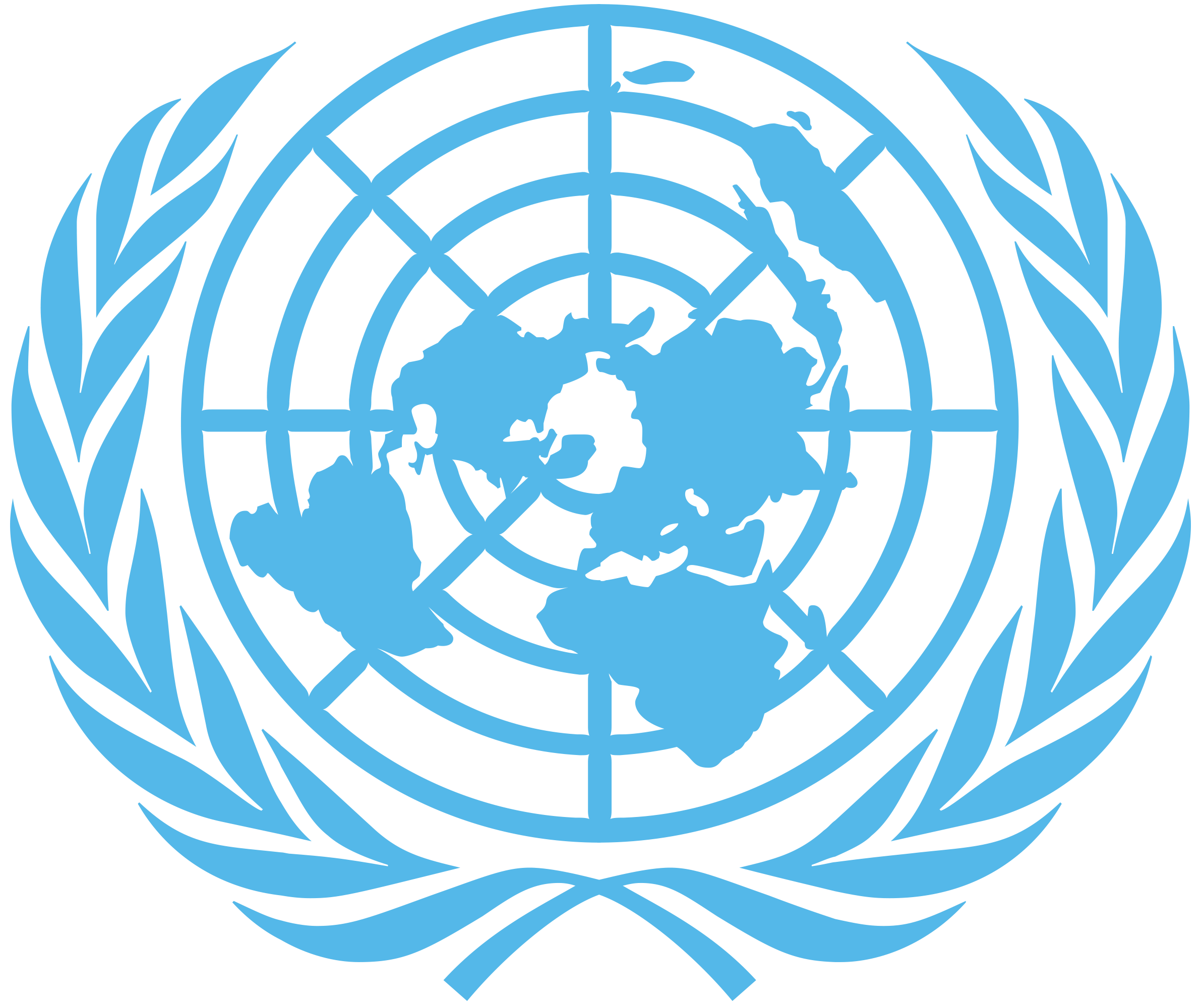 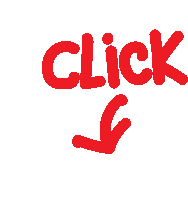 Scenario 2:	 Participation in boards, panels,  			COMMITTEES, EXPERT GROUPS, AND SIMILAR BODIES
Jaime:	Our next topic is participating on boards, panels, committees, expert groups or similar bodies that are external to the Organization.
Hala:	I once sat on an advisory board for an NGO.
Jaime:	Was that in your official or personal capacity, Hala?
Hala:	Personal, I think. Does it matter?
Jaime:	This is a good place to start, whether you participate in an official or personal capacity is very important for how the engagement is assessed. 
For instance, if you are invited to serve on an advisory board in your official capacity to represent the views and interests of the Organization, then this is not an outside activity? Instead, your participation would form part of your official duties and responsibilities, subject to approval. When your management reviews the invitation, they will consider – like all other official engagements with external entities – whether the entity has an institutional relationship with the UN, such as an MOU, whether they are, for example, a service provider, a donor, a recipient of UN funding, or an implementing partner, whether your participation would serve the interests of the Organization and contribute to the achievement of its goals, whether the activity is in alignment with the work being carried out by relevant offices, whether your participation would not give rise to any reputational risks or conflicts of interests, and that you are the right person to make such representations.
[Speaker Notes: SCENARIO 2: Participation in boards, panels, COMMITTEES, EXPERT GROUPS, AND SIMILAR BODIES


Ctrl + Click the video icon on the slide to play the video for this scenario or go to https://www.un.org/en/ethics/ethics-training/leadership-dialogue.shtml

Play the video then show the slide with the text of the video.

This scenario can also be found in the Participant’s Guide.]
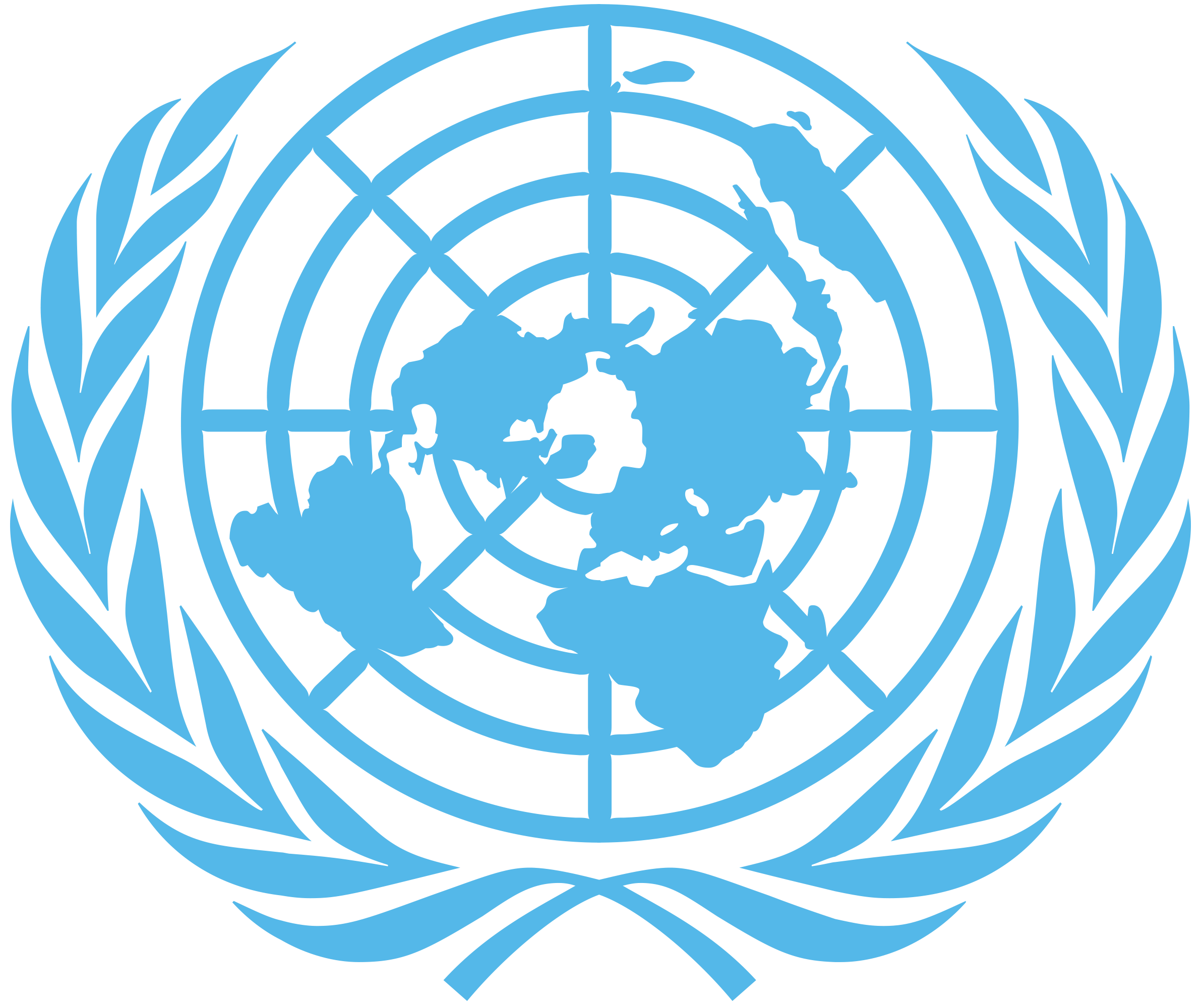 Scenario 2:	Cont’d
Hala: 	So, if I’m invited, my management may decide that I’m not suitable to sit on the advisory board, but my colleague is?
Jaime: 	In principle, yes. If participation is in an official capacity to represent the views and interests of the Organization, the Organization decides who is best suited to make those representations. 
Sergio:	What if I’ve been invited to serve on a commission for development cooperation set up by my government to advise on its development aid. This would be a great opportunity for me, as an SDG Officer, to influence how development funding is channeled to support the SDGs. 
Jaime: 	This one is sensitive because according to the Charter of the UN and the staff regulations, staff may not seek or accept instructions from any Government or external source and staff are required to discharge their functions and regulate their conduct with the interests of the Organization only in view.
Sergio: 	What does that mean, only in view?
Jaime: 	It means we must place the views and interests of the Organization ahead of any personal, national, or other view or interest.
Sergio: 	But my participation would serve the interests of the SDGs and that means, the UN.
[Speaker Notes: SCENARIO 2: Participation in boards, panels, COMMITTEES, EXPERT GROUPS, AND SIMILAR BODIES


Ctrl + Click the video icon on the slide to play the video for this scenario or go to https://www.un.org/en/ethics/ethics-training/leadership-dialogue.shtml

Play the video then show the slide with the text of the video.

This scenario can also be found in the Participant’s Guide.]
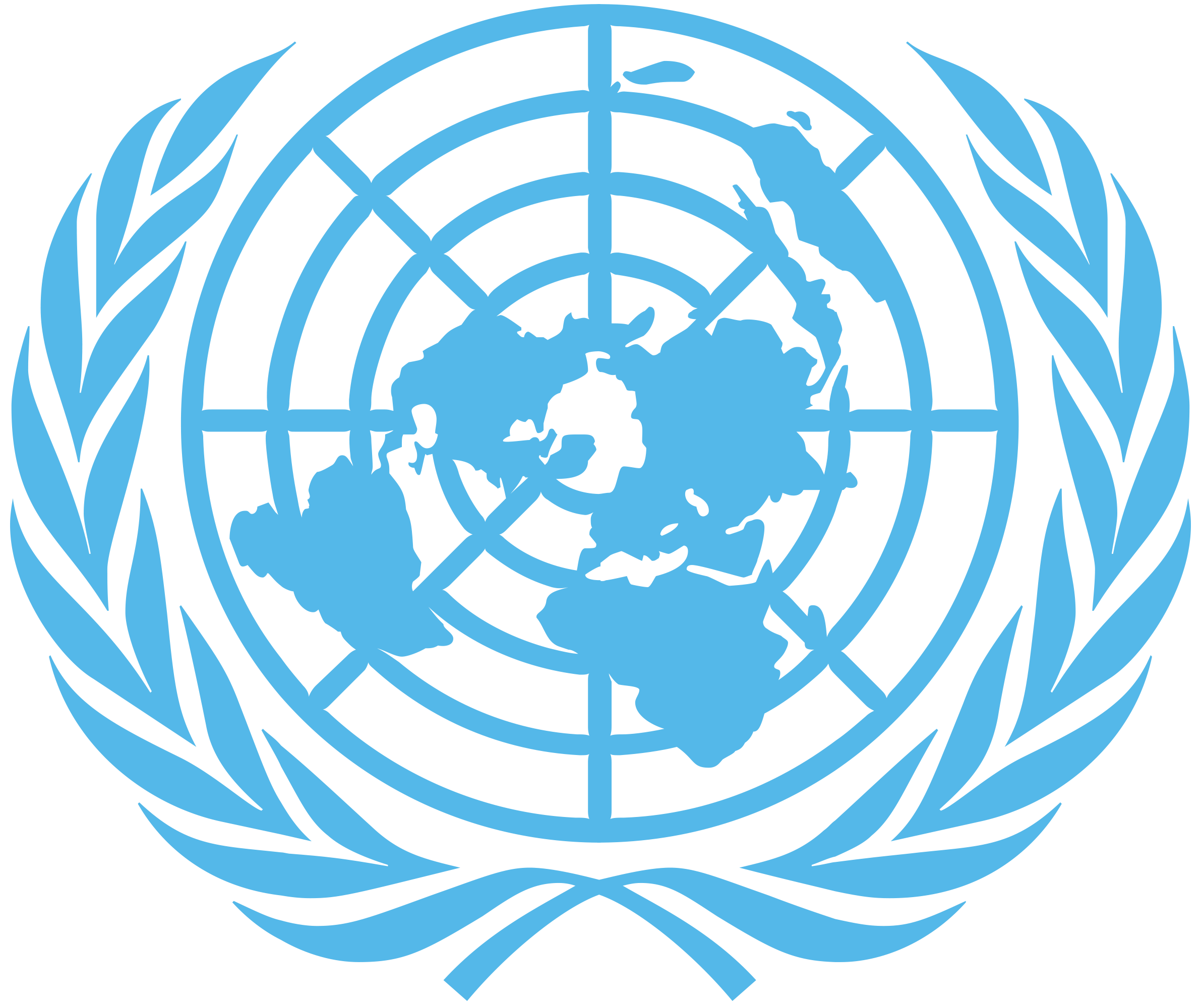 Scenario 2:	Cont’d
Jaime: 	That may be, but as an independent international civil servant appointed by, accountable to and under the exclusive authority of the Secretary-General, it would be inconsistent with your status to serve in a personal capacity on a board or entity linked to your national government. 
Abeba:	What if I’m invited, in my personal capacity, to serve on the board of an NGO whose mission is to provide psycho-social support to victims of human trafficking. 
Jaime:	To serve on any external board in your personal capacity, you must submit a request in writing to your Head of Entity through your Executive Office or local Human Resources Office and provide all the relevant information with your request.
Abeba:	What kind of information?
Jaime:	Like, the name of the entity and what it does, whether you have any engagement with the entity in your UN capacity and whether the entity has an institutional relationship with the UN. For example, do they have an MOU with the UN, are they or have they been a UN service provider, a donor, a recipient of UN funding, or an implementing partner, etc. whether you would have a fiduciary duty to the entity or fundraising responsibilities? What are you expected to do for them, when and for how long are you expected to do it, and whether you’ll be paid.
Abeba: 	Wait. What’s a fiduciary duty? 
Jaime: 	A fiduciary duty is a legal responsibility of loyalty and care pursuant to which you may be held accountable by third parties for the actions, activities or decisions taken by the entity and its personnel. 
Abeba:	What if I don’t know whether membership of the Board involves fiduciary duties.
[Speaker Notes: SCENARIO 2: Participation in boards, panels, COMMITTEES, EXPERT GROUPS, AND SIMILAR BODIES


Ctrl + Click the video icon on the slide to play the video for this scenario or go to https://www.un.org/en/ethics/ethics-training/leadership-dialogue.shtml

Play the video then show the slide with the text of the video.

This scenario can also be found in the Participant’s Guide.]
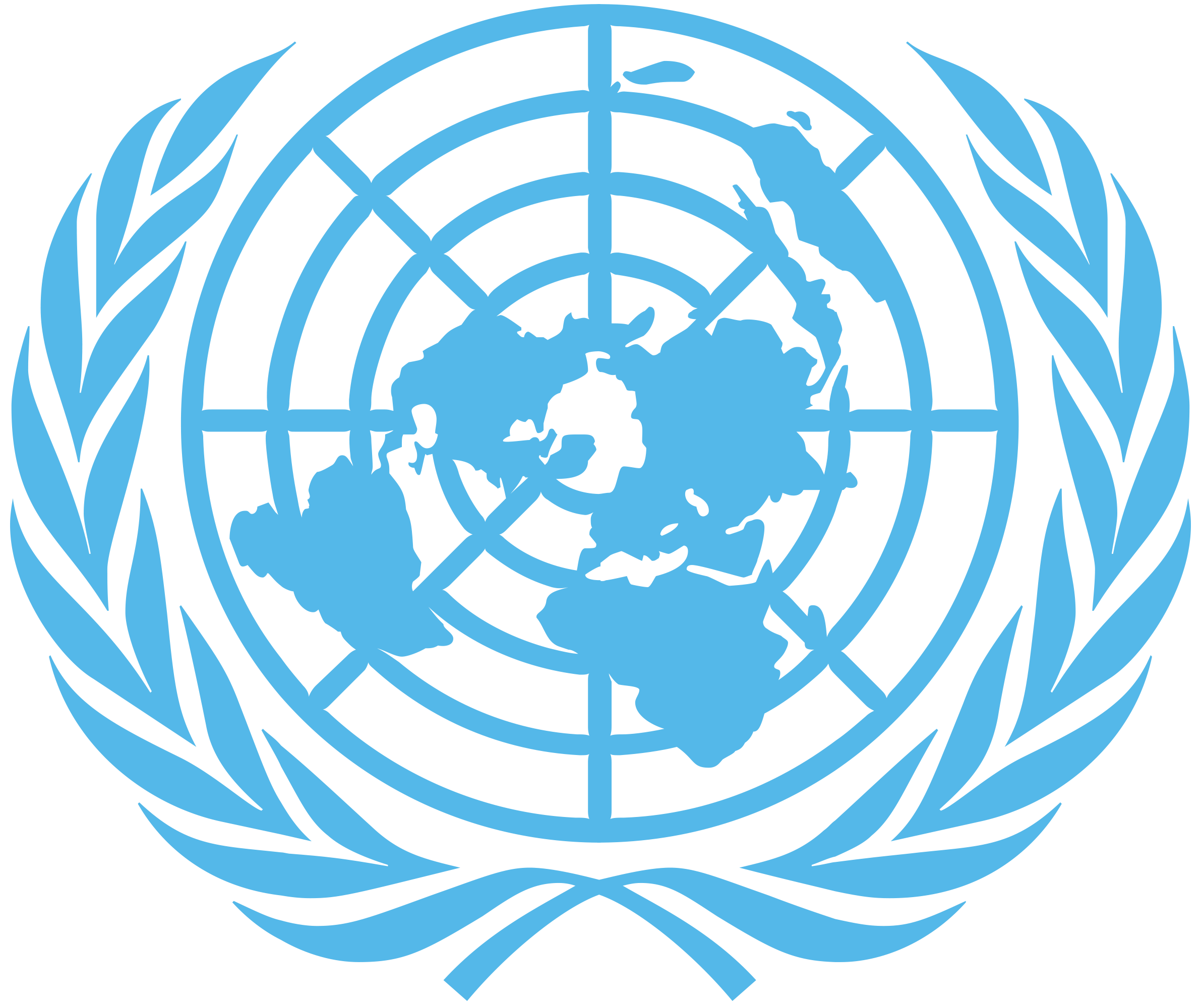 Scenario 2:	Cont’d
Jaime:	Usually officers of a corporation including NGOs, or members of the Board Directors or Board of Trustees, have fiduciary duties, but if you’re not sure, ask the entity first for the by-laws or terms of reference for membership of the Board and submit that with your request.
Reza: 	What then? Would Abeba be allowed to serve on this NGO Board?
Jaime:	Well, if there are no legal, financial, or fiduciary duties or fundraising responsibilities, if Abeba has no engagement with the entity in her UN capacity, and the entity does not have an institutional relationship with the UN and there are no other conflicts of interest, her participation in an advisory capacity may be permissible. 
Reza:	What if Abeba is invited to serve on a committee of an NGO which is a UN service provider? Any issue?
Jaime:	If the entity is, or seeks to become, a UN service provider, having a UN staff member serve on its Committee, even in a personal capacity, could give rise to conflict-of-interest situations. First, her engagement with the NGO could suggest a UN endorsement, and/or preferential treatment, which could give, or appear to give, the NGO an unfair market advantage. This could expose the Organization to challenges from other vendors and allegations of impropriety. Her engagement could also give rise to an appearance or perception that she is disclosing UN insider information, or that she is using her UN affiliation to help the NGO for her own private gain. This could also suggest a misuse of her position with the Organization. 
	Just remember, you must have approval from your Head of Entity to serve in your personal capacity on any board, panel, committee, expert group, or similar body external to the UN, regardless of whether or not it is related to the Organization.
[Speaker Notes: SCENARIO 2: Participation in boards, panels, COMMITTEES, EXPERT GROUPS, AND SIMILAR BODIES


Ctrl + Click the video icon on the slide to play the video for this scenario or go to https://www.un.org/en/ethics/ethics-training/leadership-dialogue.shtml

Play the video then show the slide with the text of the video.

This scenario can also be found in the Participant’s Guide.]
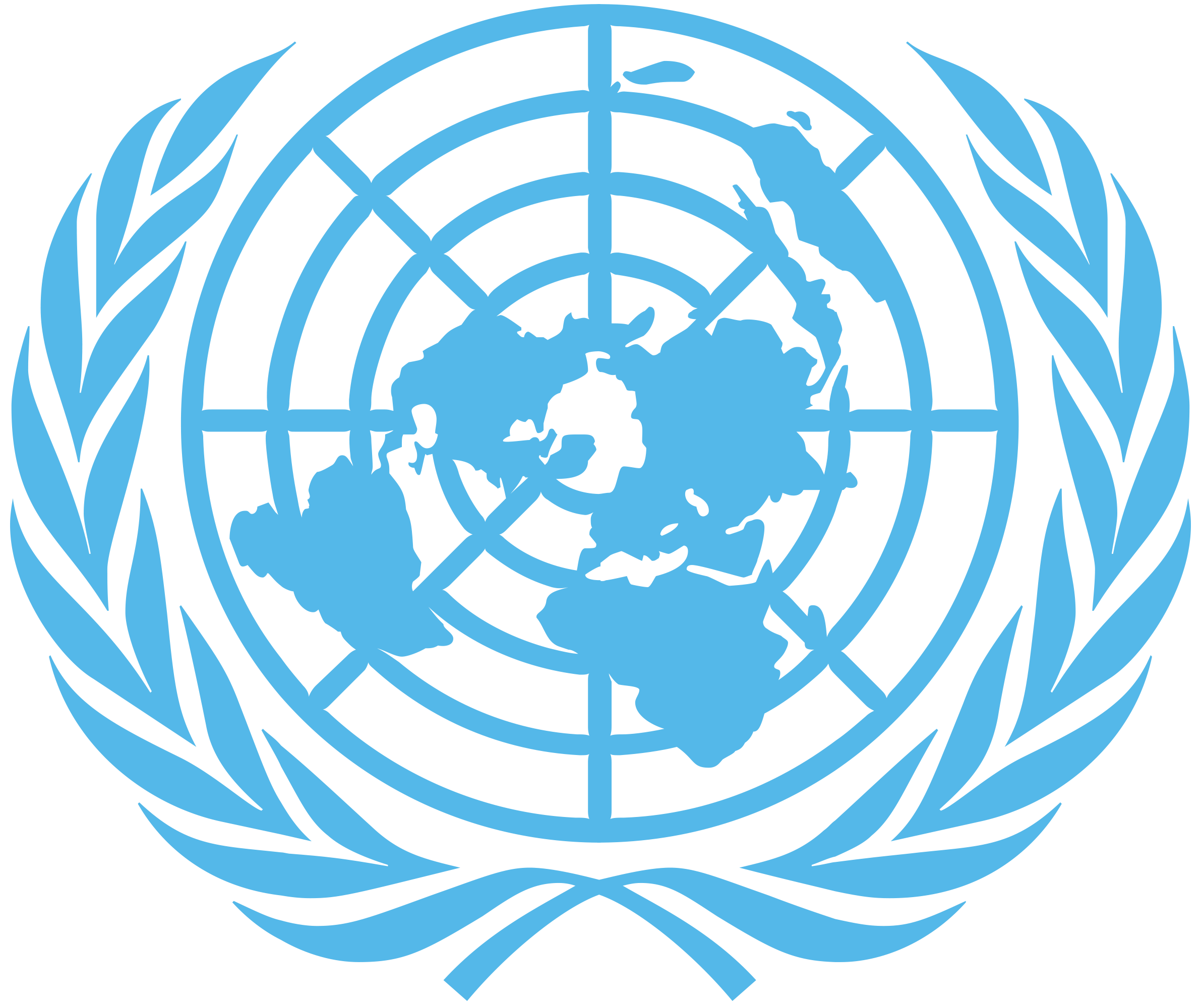 Scenario 2: Discussion
Facilitator will read out questions from the Leader’s Guide to facilitate the discussion
Participants are encouraged to contribute their views and experiences.
[Speaker Notes: Discussion Question
Follow Up Questions
Important Points

1. Which types of personal engagements with external boards or committees require approval?
 
 
 Participation in any board, panel, committee, expert group, or similar body that is external to the Organization requires prior approval (ST/IC/2006/30, Outside Activities, Paragraph 11)


2. Is it a conflict of interest to serve on an external panel or committee in your personal capacity on issues that are directly related to your area of work? 
 
 
Serving on an external panel or committee on issues directly related to your functional duties could give rise to an actual or possible conflict of interest. Under the Staff Regulations, a conflict of interest occurs “when, by act or omission, a staff member’s personal interests interfere with the performance of his or her official duties and responsibilities or with the integrity, independence and impartiality required by the staff member’s status as an international civil servant” (Staff Regulation 1.2(m)).
 
It could also create an appearance or perception of your using your office or the knowledge gained from your official functions for personal benefit or for the benefit of a third party. The Staff Regulations expressly state that “[s]taff members shall not use their office or knowledge gained from their official functions for private gain, financial or otherwise, or for the private gain of any third party, including family, friends and those they favour” (Staff Regulation 1.2(g)). 
 
Think whether your proposed participation could also create confusion about whose views and/or interest you are representing. Consider whether it could additionally create a perception that the UN endorses or is affiliated with the external entity. 
 
3. Why is it relevant to disclose whether the external entity has an institutional or contractual relationship with the UN?
 
Staff members are required “to exercise in all loyalty, discretion and conscience the functions entrusted to [them] as an international civil servant of the United Nations, to discharge these functions and regulate [their] conduct with the interests of the United Nations only in view” (Staff Regulation 1.1 (b)).
 
Staff members are also required, when an actual or possible conflict of interest arises, to disclose the conflict to their head of office, and to mitigate and resolve it in favour of the interests of the Organization (Staff Regulation 1.2 (m)). 
 
4. Can staff, in their personal capacity, serve on a body established by and reporting to a national government? 
 
  
As international civil servants, staff members are required “to exercise in all loyalty, discretion and conscience the functions entrusted to [them] as an international civil servant of the United Nations, to discharge these functions and regulate [their] conduct with the interests of the United Nations only in view.” In addition, “[i]n the performance of their duties staff members shall neither seek nor accept instructions from any Government or from any other source external to the Organization.” They shall also avoid any action that may adversely reflect on their impartiality. (Article 100 of the UN Charter; Staff Regulations 1.1 (a) and (b), 1.2 (d), (e) and (f)). 
 
5. Can staff use their title and UN affiliation when serving in a personal capacity on an external board, panel or committee?
 
 
There must be a separation between a staff member’s personal outside activities and their UN status and functional duties.
Staff members must make clear to the organizers and participants that they are participating in their personal capacity and not as a representative of the UN. (ST/AI/2000/13, Section 2).

6. Is it permissible to publicly carry out advocacy or engage in fundraising on behalf of an external entity?
 
 Carrying out advocacy or engaging in fundraising for an external entity that relates to the purpose, activities, or interests of the United Nations, could be perceived as a UN endorsement of the external entity. The Staff Rules provide that “[s]taff members shall not, except in the normal course of official duties or with the prior approval of the Secretary-General, engage in any outside activities that relate to the purpose, activities or interests of the United Nations” (Staff Rule 1.2 (r)).]
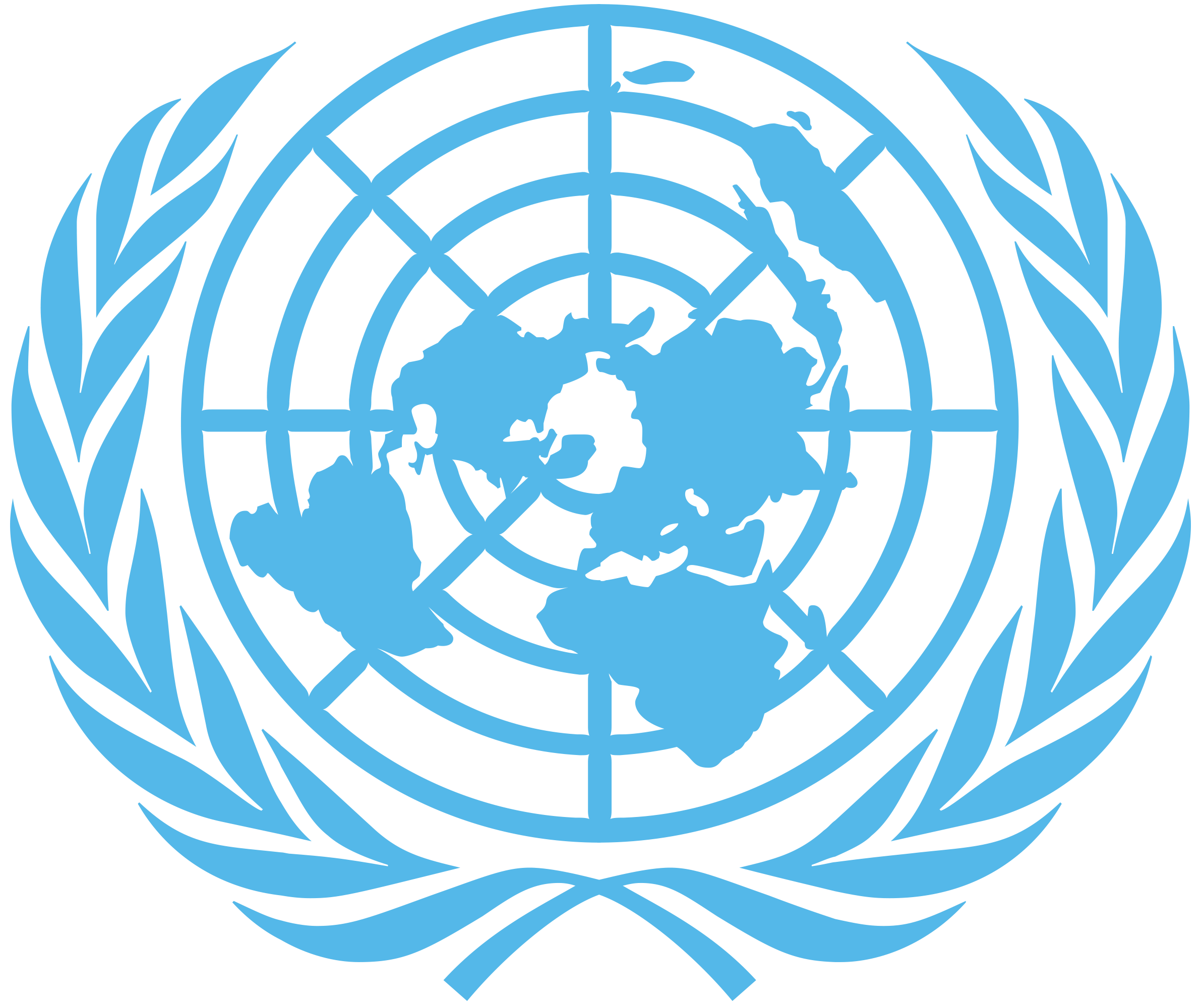 Scenario 2: Key Messages
Participation in a personal capacity in boards, panels, committees, expert groups or similar bodies that are external to the Organization requires prior approval of the Secretary-General. Staff members should make it clear that they are acting in their personal capacity and not as representatives of the United Nations.
Participating in a personal capacity in any external board, panel, committee or similar body that takes positions that are not aligned with the positions of the UN creates conflict of interest situations and therefore should be avoided.
Staff should refrain from publicly advocating or engaging in fundraising for external entities that relate to the purpose, activities or interests of the United Nations, as doing so would call into question their independence and impartiality and create a perception of a UN endorsement. 
Sections 6.1 to 6.5 of administrative instruction ST/AI/2000/13, “Outside activities”, set out procedures for staff members seeking in confidence clarification as to whether participation in a planned outside activity or outside occupation or employment would conflict with their status as an international civil servant.
[Speaker Notes: SCENARIO 2: KEY MESSAGES

Participation in a personal capacity in boards, panels, committees, expert groups or similar bodies that are external to the Organization requires prior approval of the Secretary-General. Staff members should make it clear that they are acting in their personal capacity and not as representatives of the United Nations.
Participating in a personal capacity in any external board, panel, committee or similar body that takes positions that are not aligned with the positions of the UN creates conflict of interest situations and therefore should be avoided.
Staff should refrain from publicly advocating or engaging in fundraising for external entities that relate to the purpose, activities or interests of the United Nations, as doing so would call into question their independence and impartiality and create a perception of a UN endorsement. 
Sections 6.1 to 6.5 of administrative instruction ST/AI/2000/13, “Outside activities”, set out procedures for staff members seeking in confidence clarification as to whether participation in a planned outside activity or outside occupation or employment would conflict with their status as an international civil servant.]
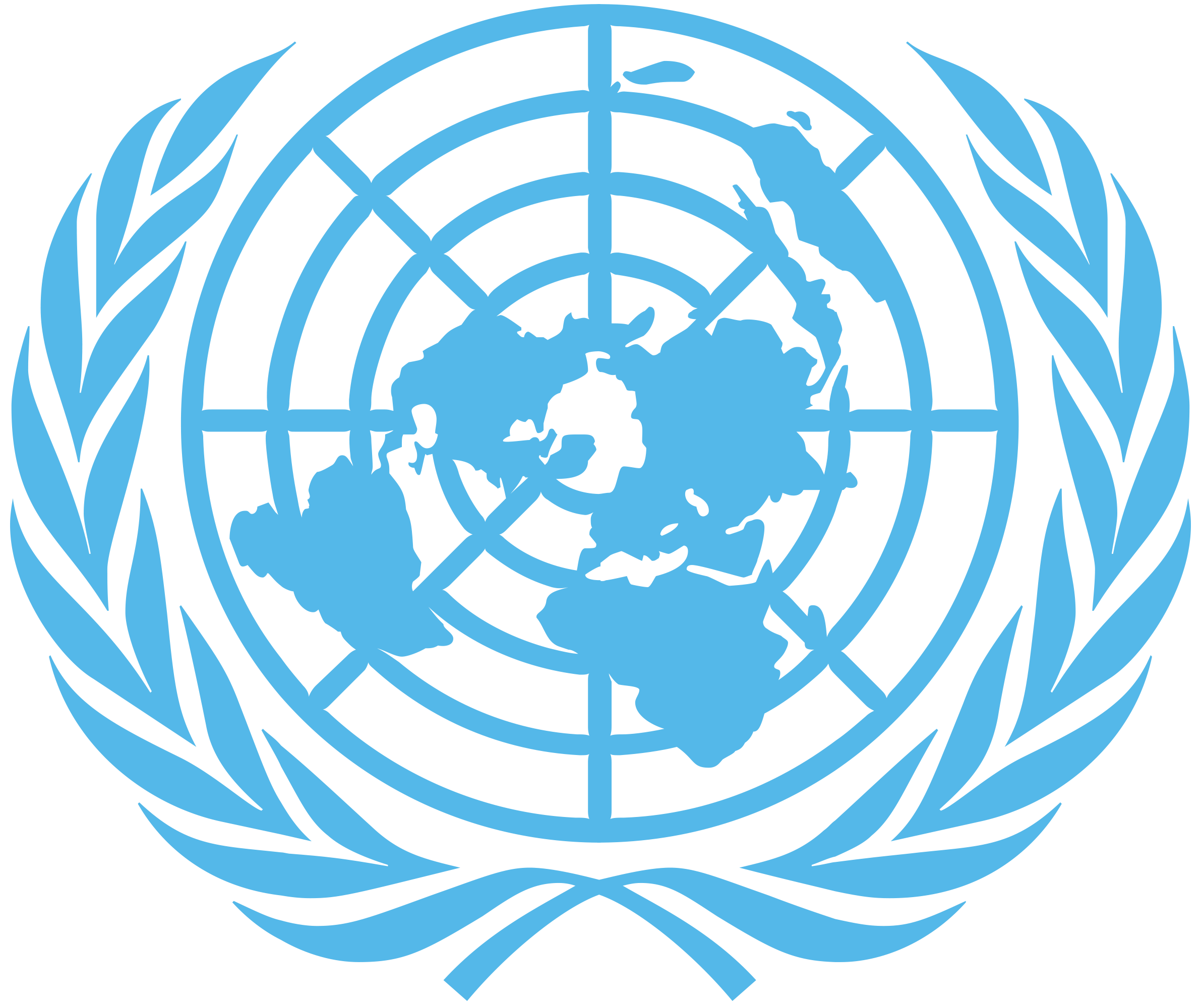 Scenario 3:	Ownership of a Business
Vivian has written to her Human Resources Unit seeking approval for her co-ownership of and involvement with an outside business. She is a Procurement Officer in a headquarter location. She disclosed that she and her two close friends have set up a business in her home country. They are considered equal co-owners of a company, Hydrate247 LLC. The company sells purified drinking water to households in different residential areas (including areas where UN staff reside), as well as to small offices, restaurants, and resellers of water. She clarified that:
[Speaker Notes: SCENARIO 3: Ownership of a business

Invite a participant to read the scenario to the group
This scenario can also be found in the Participant’s Guide.]
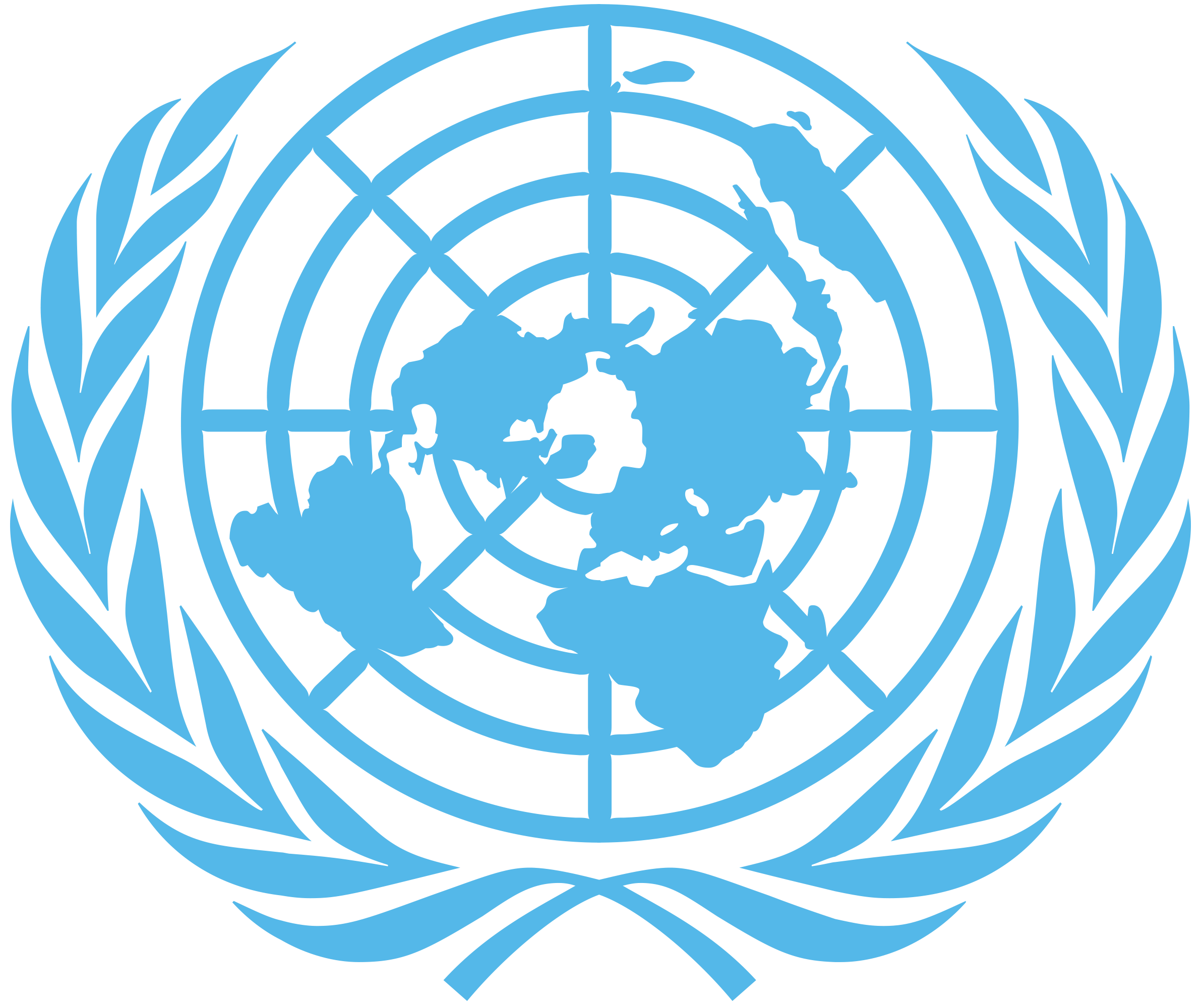 Scenario 3:	Ownership of a Business
The company is managed by her two friends and co-owners. It has 12 employees, mostly drivers.
Vivian is not involved in the day-to-day operations of the company but may go in from time-to-time to see how the business is operating and to do some light paperwork and certify documents;
She does not draw a salary; however, the profits are split equally among the co-owners every quarter;
Vivian confirmed that Hydrate247 does not have any contractual relationship or dealings with the UN. However, the two co-owners of Hydrate247 work for an IT company which has sought to do business with the UN in the past and may do so again in the future.
[Speaker Notes: SCENARIO 3: Ownership of a business

Invite a participant to read the scenario to the group
This scenario can also be found in the Participant’s Guide.]
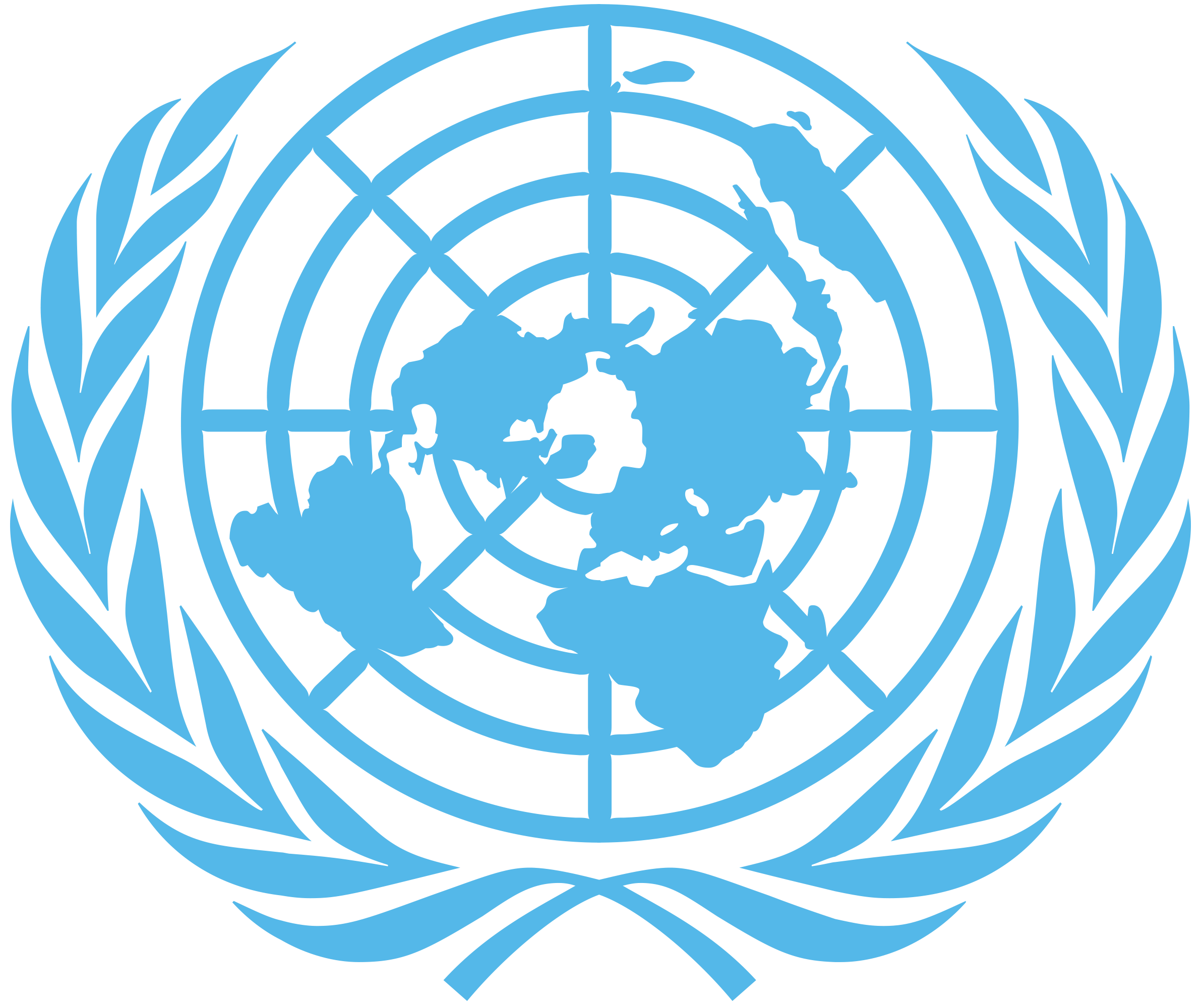 Scenario 3: Discussion
Facilitator will read out questions from the Leader’s Guide to facilitate the discussion
Participants are encouraged to contribute their views and experiences.
[Speaker Notes: Discussion Question
Follow Up Questions
Important Point

 
1. Does Vivian need prior approval for her business ownership and involvement with Hydrate247?
 
 Exercise of a profession, whether as an employee or an independent contractor for any non-United Nations entity is covered by the notion of “occupation” and “employment” and requires the approval of the Secretary-General, pursuant to Staff Regulations 1.2 (o) and (p), ST/AI/2000/13, Section 3.1

2. What are Vivian’s obligations in the event the two co-owners of the IT company seek to do business with the UN or bid for a UN contract?
 
 
When an actual or possible conflict of interest does arise, the conflict shall be disclosed by staff members to their head of office. The conflict shall be mitigated by the Organization and resolved in favour of the interests of the Organization (Staff Regulation 1.2 (m)).

3. Is it appropriate for Vivian to promote the services of Hydrate247 at her UN workplace or to any entity or individuals that she has engaged with in the performance of her UN duties? 
 
Staff may not use their office or the knowledge gained from their official functions for private gain, financial or otherwise, or for the private gain of any third party, including family, friends and those they favour. (Staff Regulation 1.2 (g)).
 
There must be a separation between a staff member’s personal outside activities and their UN status and functional duties.
 
4. Would it be appropriate for Vivian to display an SDG poster marking the upcoming UN water conference in the reception area of the Hydrate247 office?
 
 
Staff must ensure the complete separation of their personal activity and their UN status and the work of the UN. 
 
Staff members must make clear to the organizers and participants of outside activities or outside occupation or employment, including any employers, that they are participating in their personal capacity and not as a representative of the UN (ST/AI/2000/13, Section 2).
 
Staff members shall use the property and assets of the Organization only for official purposes (Staff Regulation 1.2 (q)).]
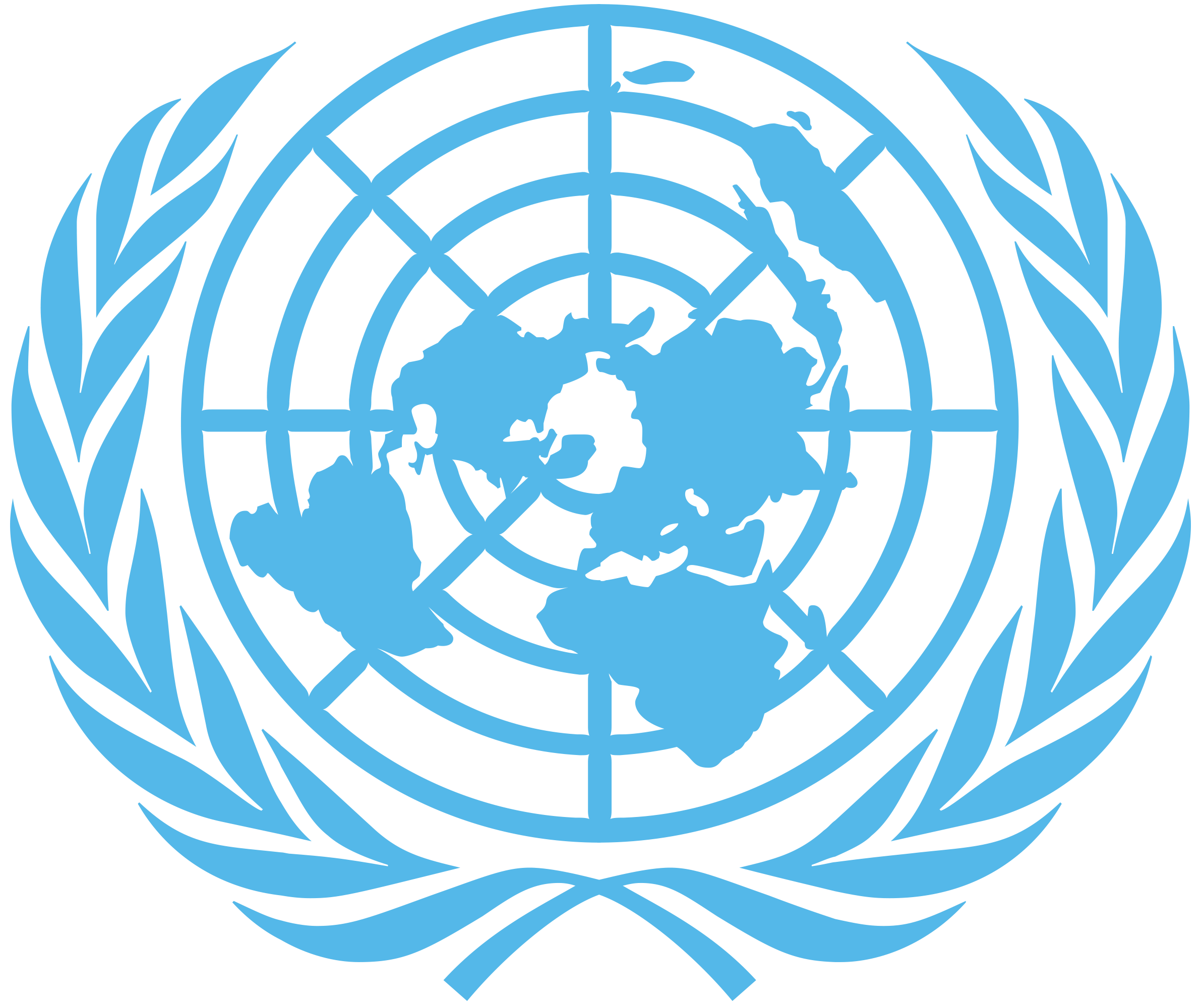 Scenario 3: Key Messages
Exercise of a profession, whether as an employee or an independent contractor for any non-United Nations entity is covered by the notion of “occupation” and “employment” and requires the approval of the Secretary-General.
Staff must ensure the complete separation between their personal activity and their UN status and official responsibilities. 
Staff should not use their office to promote their personal activities, including personal business services or product. 
An actual or possible conflict of interest shall be mitigated by the Organization and resolved in favour of the interests of the Organization.
[Speaker Notes: SCENARIO 3: KEY MESSAGES

Exercise of a profession, whether as an employee or an independent contractor for any non-United Nations entity is covered by the notion of “occupation” and “employment” and requires the approval of the Secretary-General.
Staff must ensure the complete separation between their personal activity and their UN status and official responsibilities. 
Staff should not use their office to promote their personal activities, including personal business services or product. 
An actual or possible conflict of interest shall be mitigated by the Organization and resolved in favour of the interests of the Organization.]
CONCLUSION
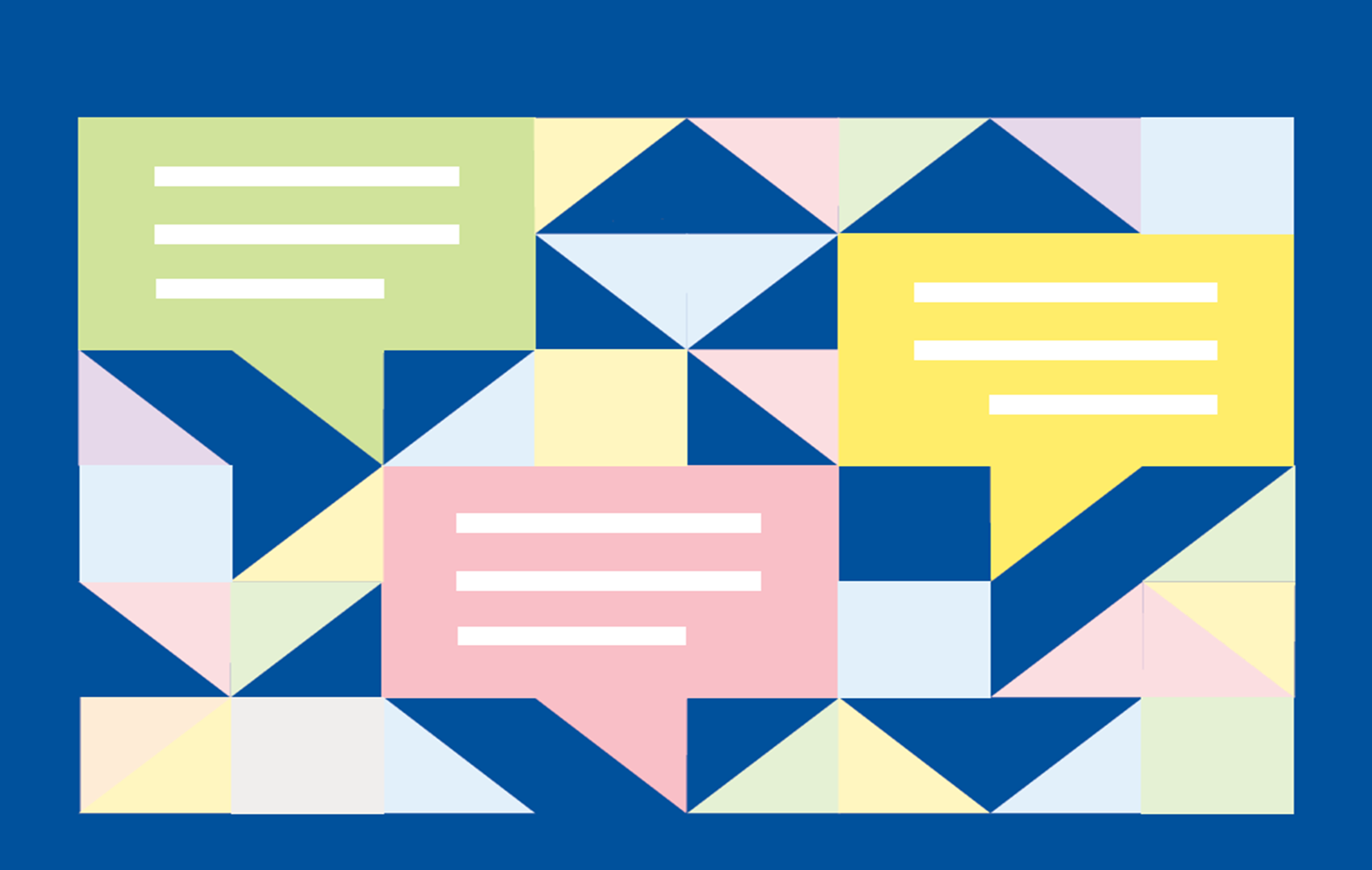 [Speaker Notes: “That was an excellent discussion. You made very interesting and important points.
As we discussed earlier, if there is anything that came up in the Dialogue that you do not feel comfortable discussing with others, please let me know after the session.
If you do not feel comfortable speaking with me, there are many others you can turn to— the Ethics Office, other colleagues.
Another resource, published by the Ethics Office, is The Roadmap. It is a guide for those seeking assistance and is available on the Ethics Office iSeek page.]
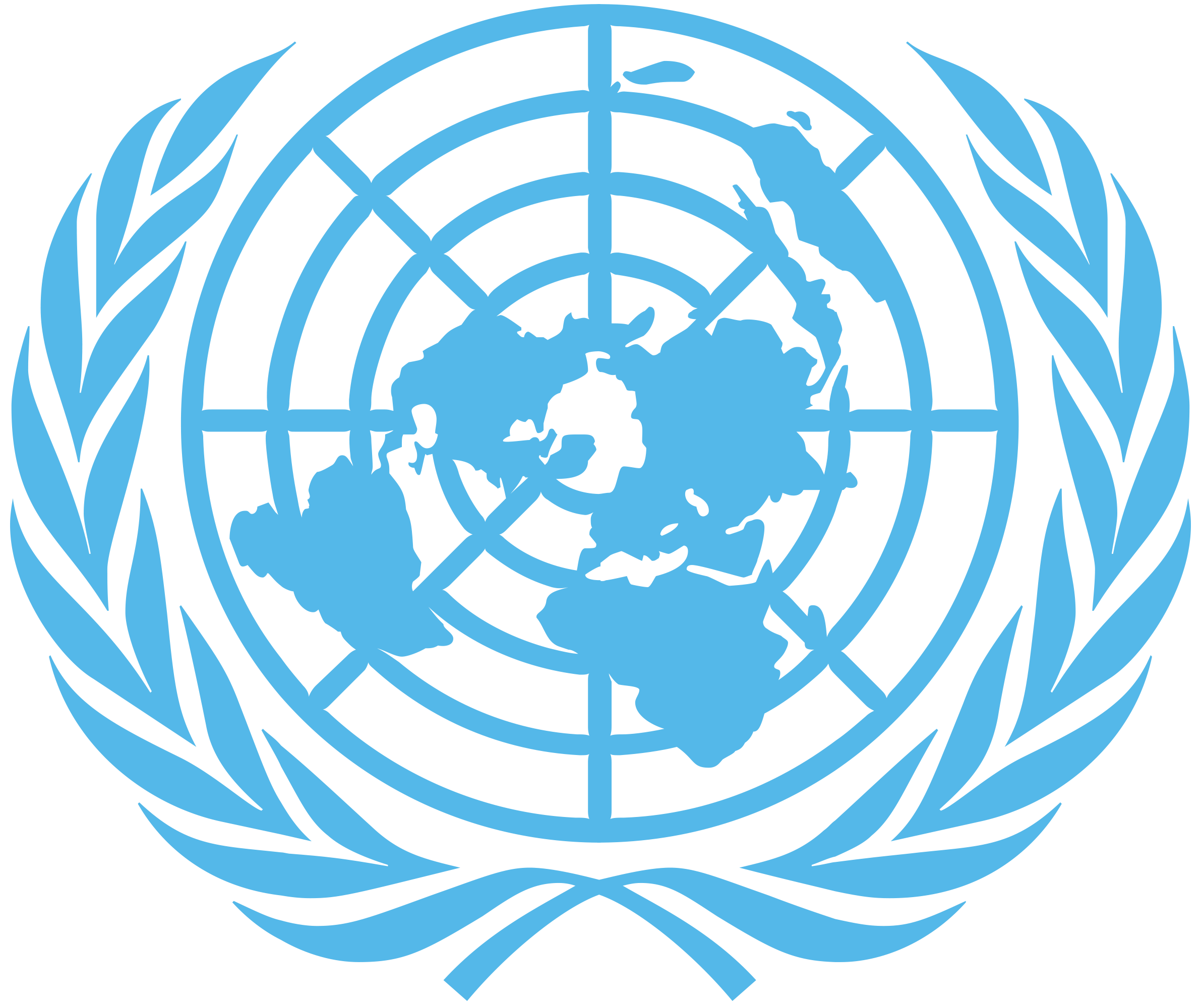 Key Messages recap
Staff must ensure the complete separation between their personal activity and their UN status and official responsibilities. 
An actual or possible conflict of interest shall be mitigated by the Organization and resolved in favour of the interests of the Organization.
Staff should not use their office or knowledge gained from their official functions for private gain, financial or otherwise, or for the private gain of any third party, including family, friends, and those they favour.
Participation in a personal capacity in boards, panels, committees, expert groups or similar bodies that are external to the Organization requires prior approval of the Secretary-General. Similarly, exercise of a profession, whether as an employee or an independent contractor for any non-United Nations entity is covered by the notion of “occupation” and “employment” and requires the approval of the Secretary-General.
Staff may not communicate, to any source, UN information that has not been made public, except in the normal course of their duties or by authorization of the Secretary-General nor may staff use their office for personal benefit.
[Speaker Notes: KEY MESSAGES

Let us conclude now by reminding ourselves of the key messages from today:

Staff must ensure the complete separation between their personal activity and their UN status and official responsibilities. 
An actual or possible conflict of interest shall be mitigated by the Organization and resolved in favour of the interests of the Organization.
Staff should not use their office or knowledge gained from their official functions for private gain, financial or otherwise, or for the private gain of any third party, including family, friends, and those they favour.
Participation in a personal capacity in boards, panels, committees, expert groups or similar bodies that are external to the Organization requires prior approval of the Secretary-General. Similarly, exercise of a profession, whether as an employee or an independent contractor for any non-United Nations entity is covered by the notion of “occupation” and “employment” and requires the approval of the Secretary-General.
Staff may not communicate, to any source, UN information that has not been made public, except in the normal course of their duties or by authorization of the Secretary-General nor may staff use their office for personal benefit. 

Ask: Before we close the session, are there any final questions or comments?]
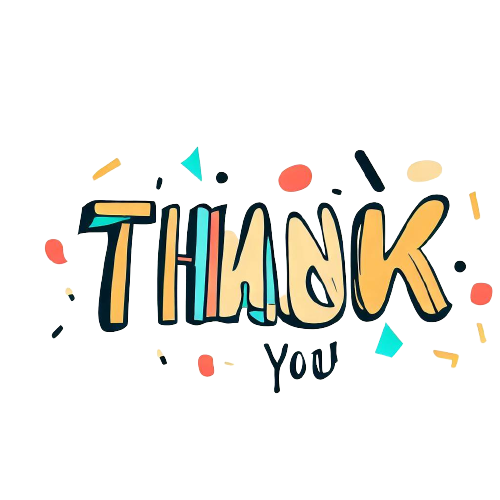 ethicsoffice@un.org
+1-917-367-9858
[Speaker Notes: Thank you for your participation today. I hope you found it useful. I appreciated your enthusiasm for the discussion and your ideas and comments.

Finally, if you have any suggestions for how the Dialogues may be improved for future years, please let me or the Ethics Office know through Appendix F, available in your Participant Guides. Please remember to provide the session leader feedback in Appendix F as well.]